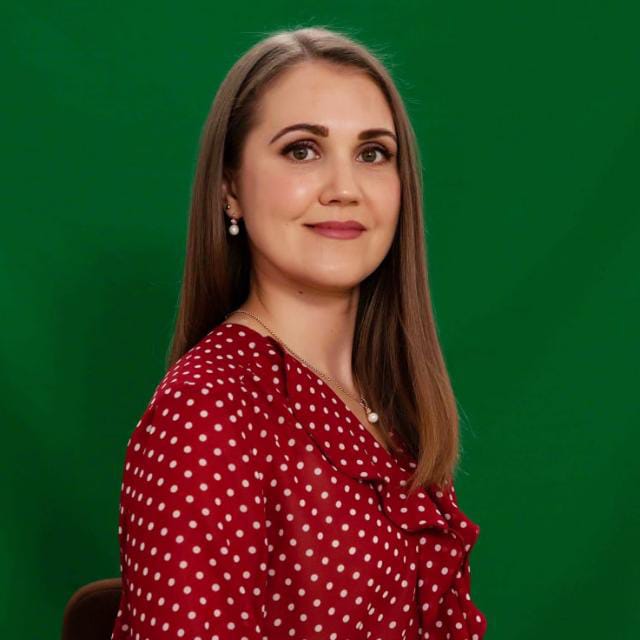 «НАСТАВНИЧЕСТВО КАК ЭФФЕКТИВНОЕ СРЕДСТВО ПРОФЕССИОНАЛЬНОГО РАЗВИТИЯ ПЕДАГОГА»
Гаинцева Ольга Николаевна, 
методист Муниципального казенного учреждения Управление образования муниципального района Бирский район Республики Башкортостан
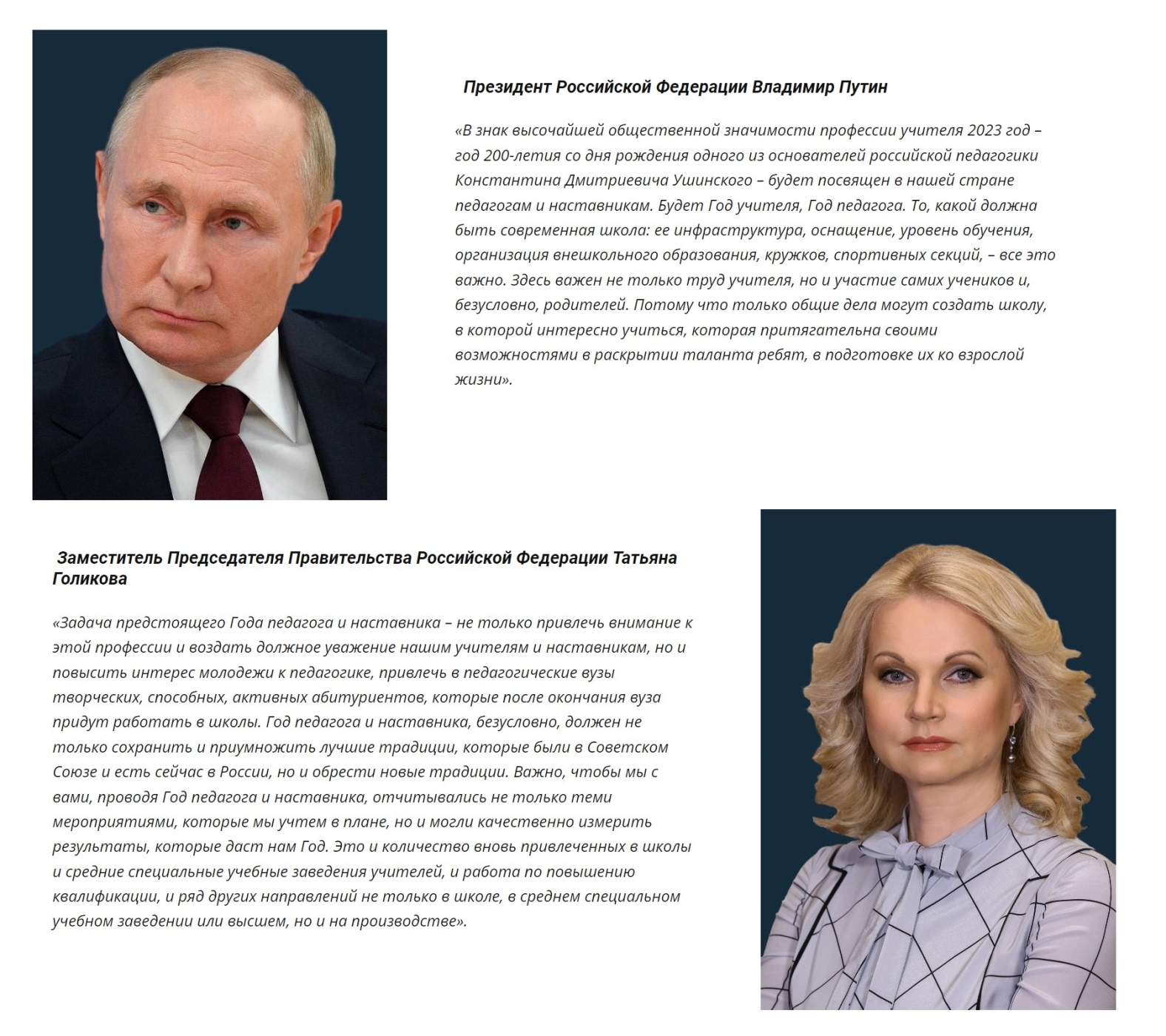 Работая над проблемой становления молодого специалиста, определились следующие противоречия между:
Диагностический подход позволяет:

точно учесть потребности педагога по всем направлениям развития педагогического мастерства;

объективно оценить промежуточные и конечные результаты;

определить перспективы создания наиболее благоприятных условий для развития творческой деятельности;

наметить программу роста педагогического мастерства молодого специалиста;

учесть при организации методической работы не только проблему взаимопомощи в овладении профессиональными знаниями, но и аспекты психологической совместимости;

обеспечить тесную взаимосвязь методической работы с повышением общего культурного уровня молодых педагогов;

обеспечить оптимальное планирование методической работы.
Наиболее эффективными формами работы с молодыми специалистами стали:

организация для молодых специалистов мастер-классов;
консультации с привлечением учителей высшей и первой категорий;
ознакомление с опытом других учителей, внедрение передового педагогического опыта;
накопление базовой информации и разработок в соответствии с темой работы школы;
подготовка к выступлению с сообщениями, презентациями методических разработок;
посещение уроков;
мониторинг адаптации молодого специалиста;
знакомство с новинками методической литературы;
организация творческих отчётов молодого специалиста.
Церемония приветствия молодых педагогов на августовском совещании работников образования муниципального района Бирский район Республики Башкортостан
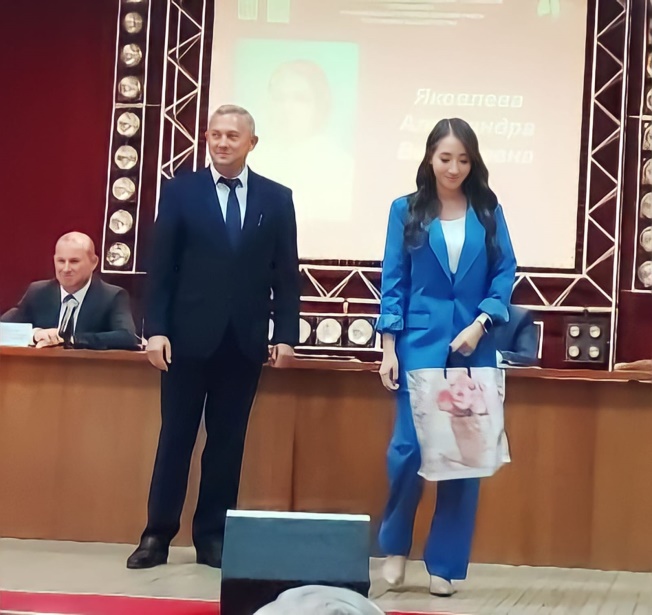 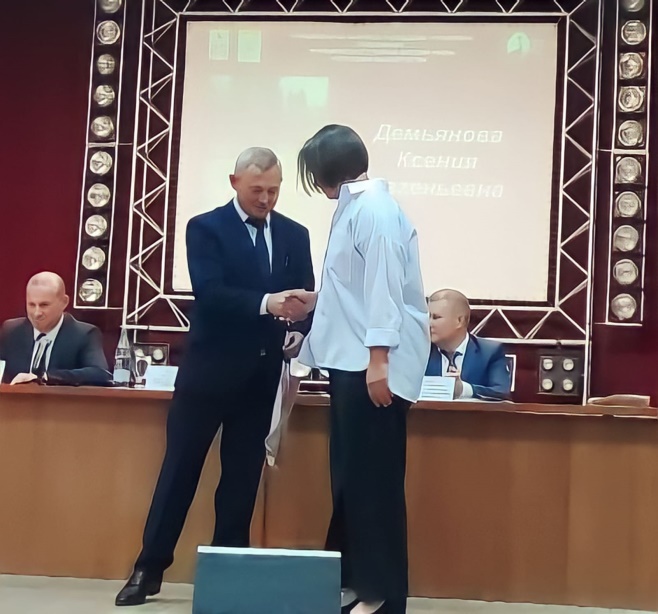 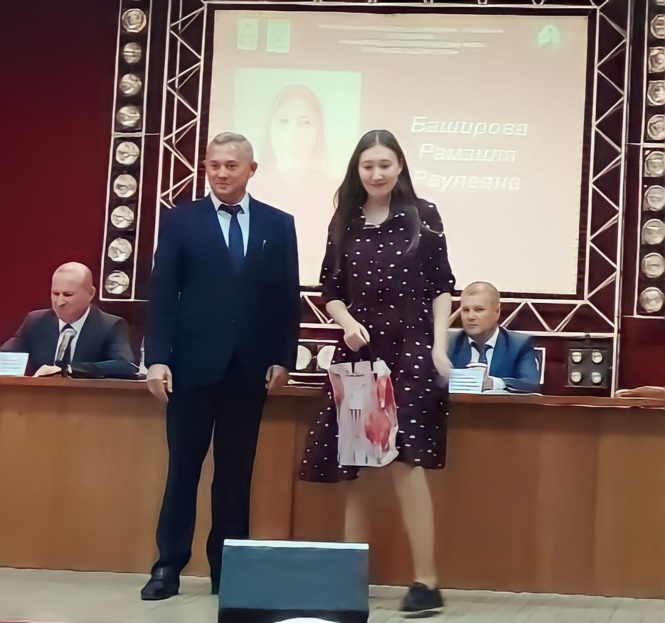 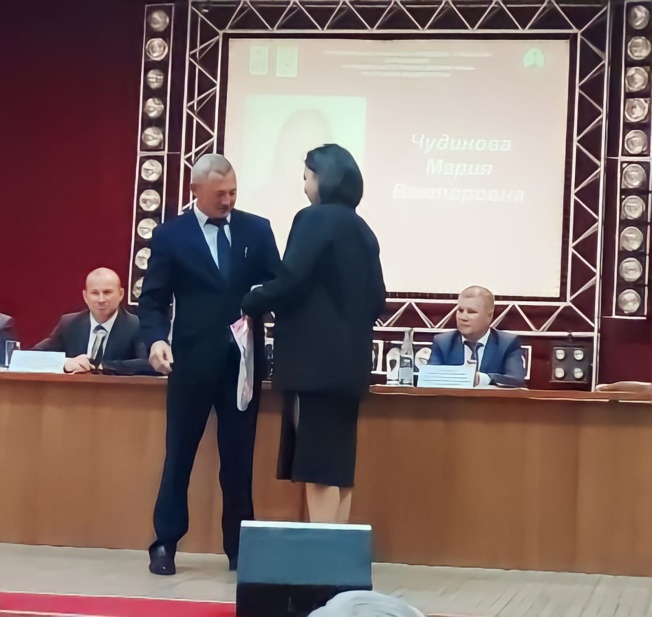 Мероприятия в рамках  предметной методической декады
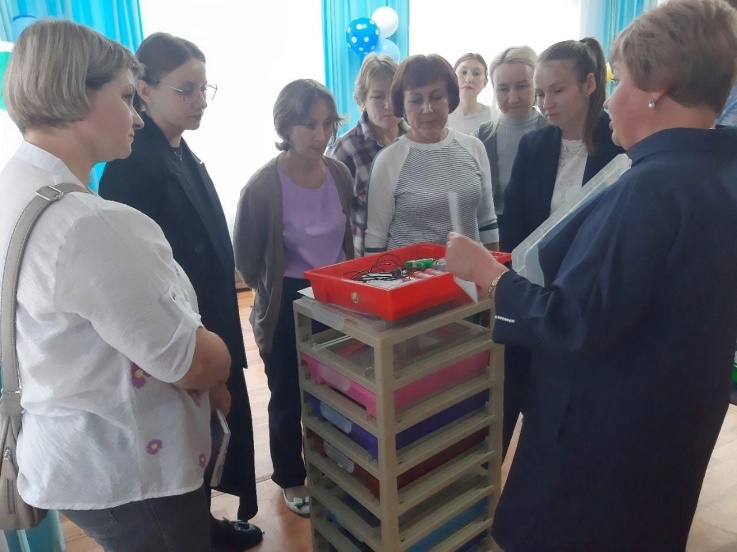 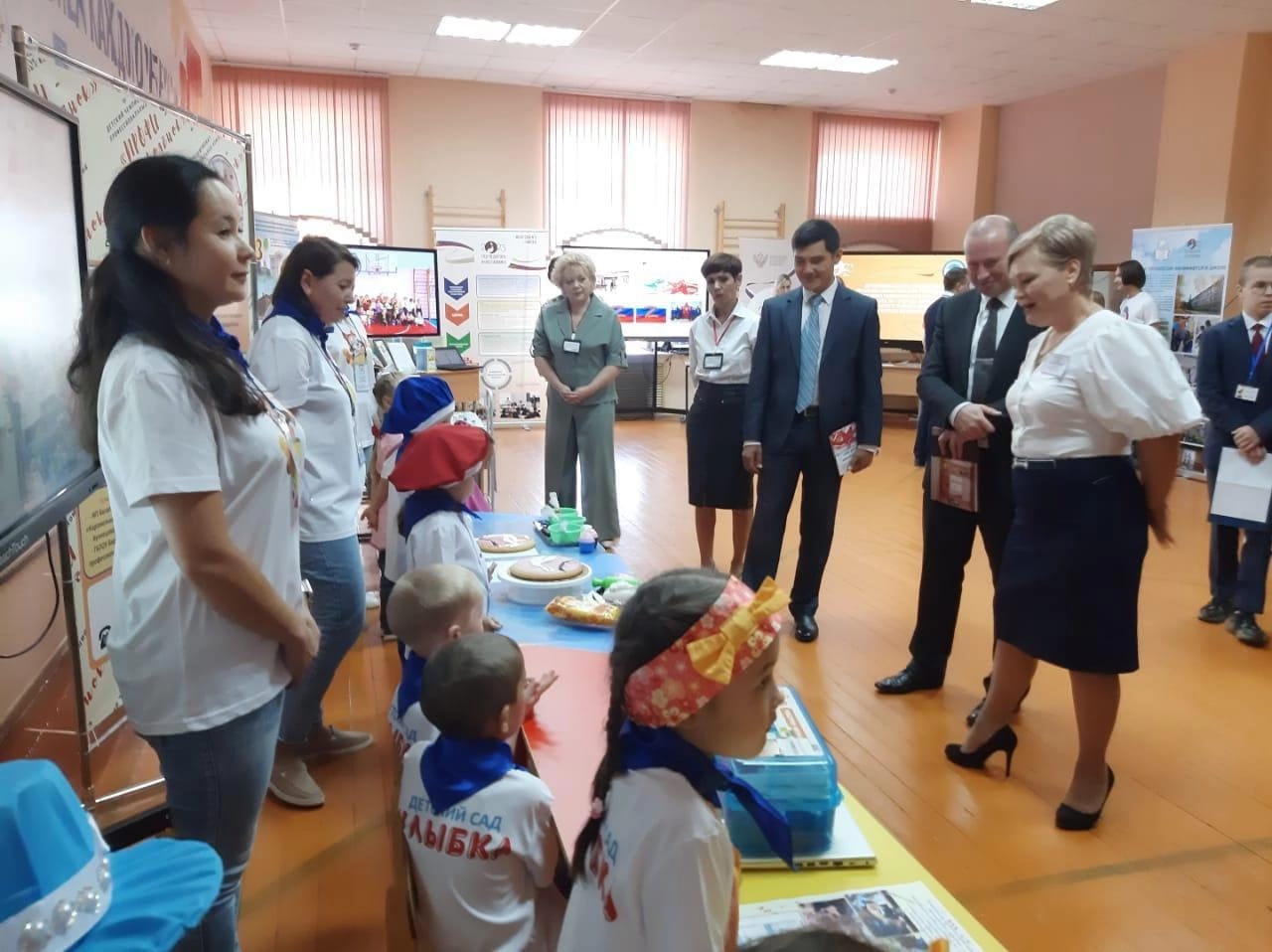 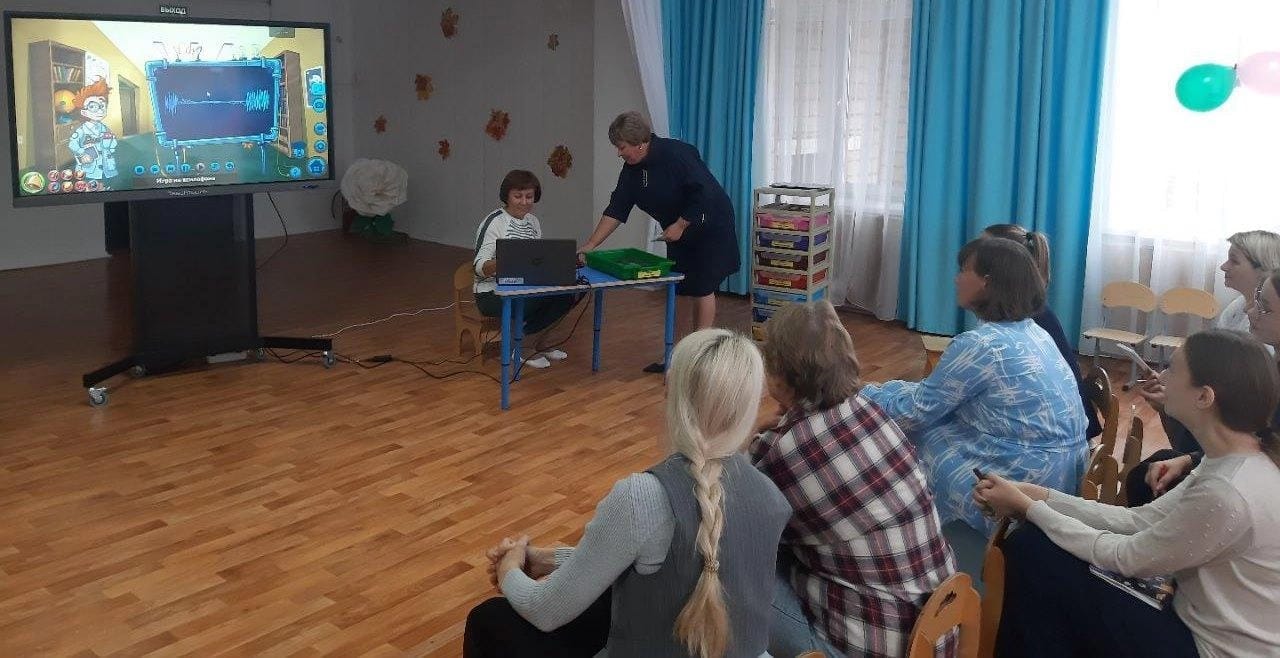 Трансляция и обмен передовым педагогическим опытом на семинарах практикумах, методических неделях мастер-классах и др.
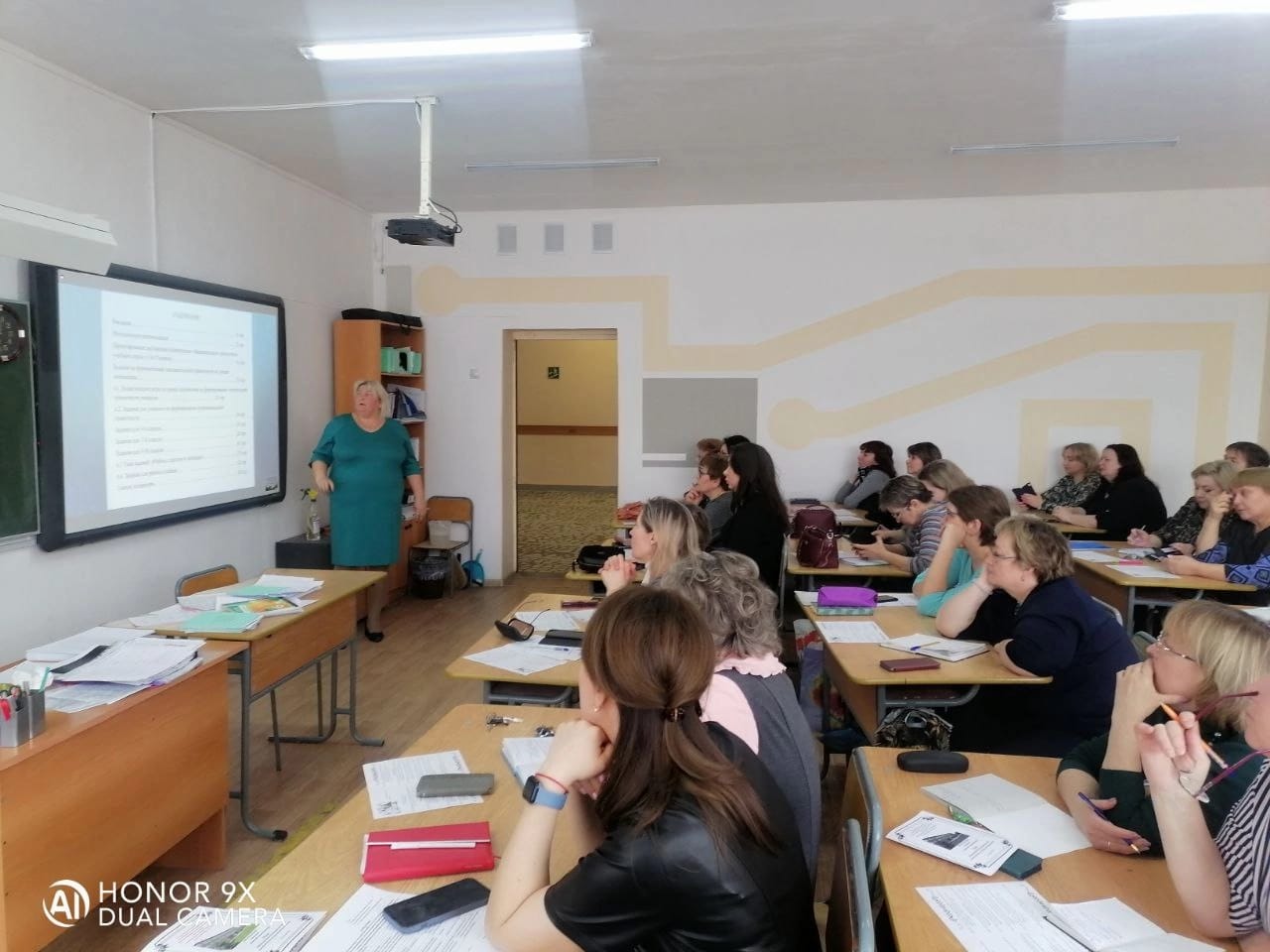 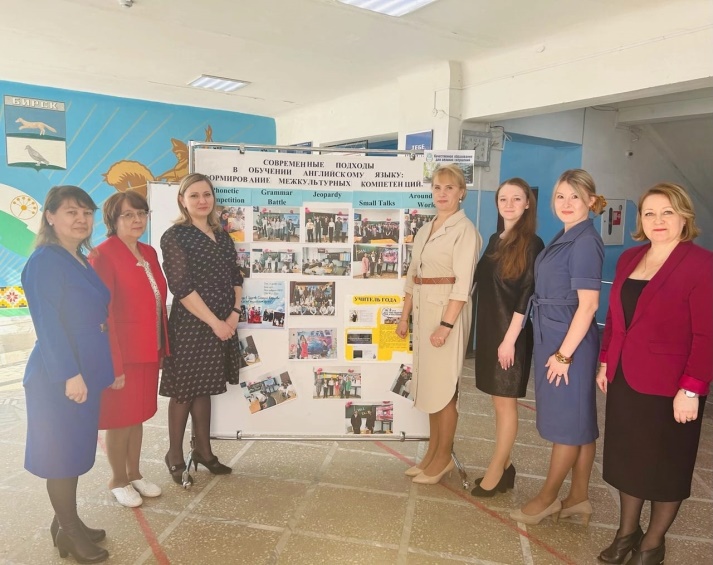 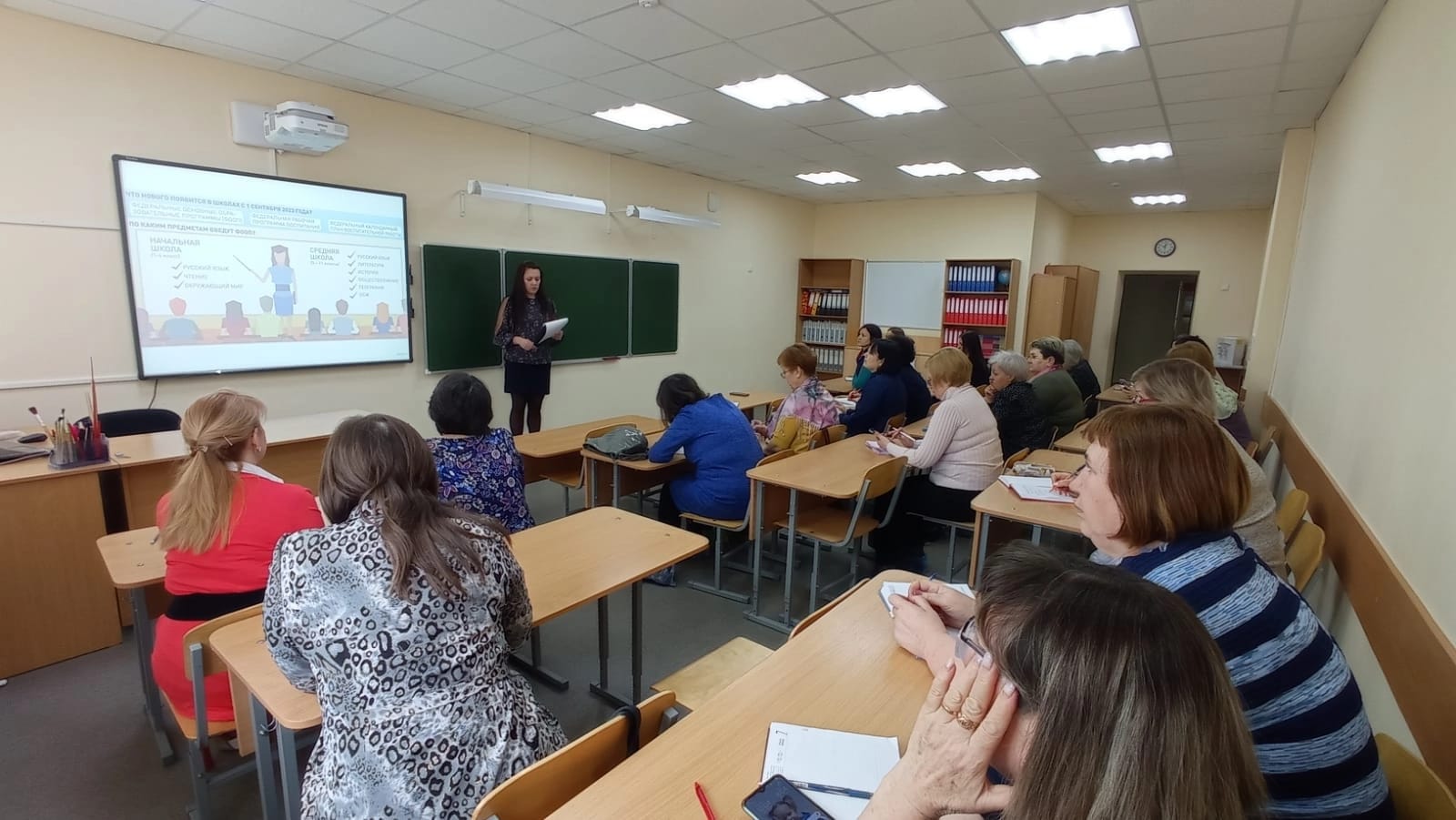 Трансляция и обмен передовым педагогическим опытом на семинарах практикумах, методических неделях мастер-классах и др.
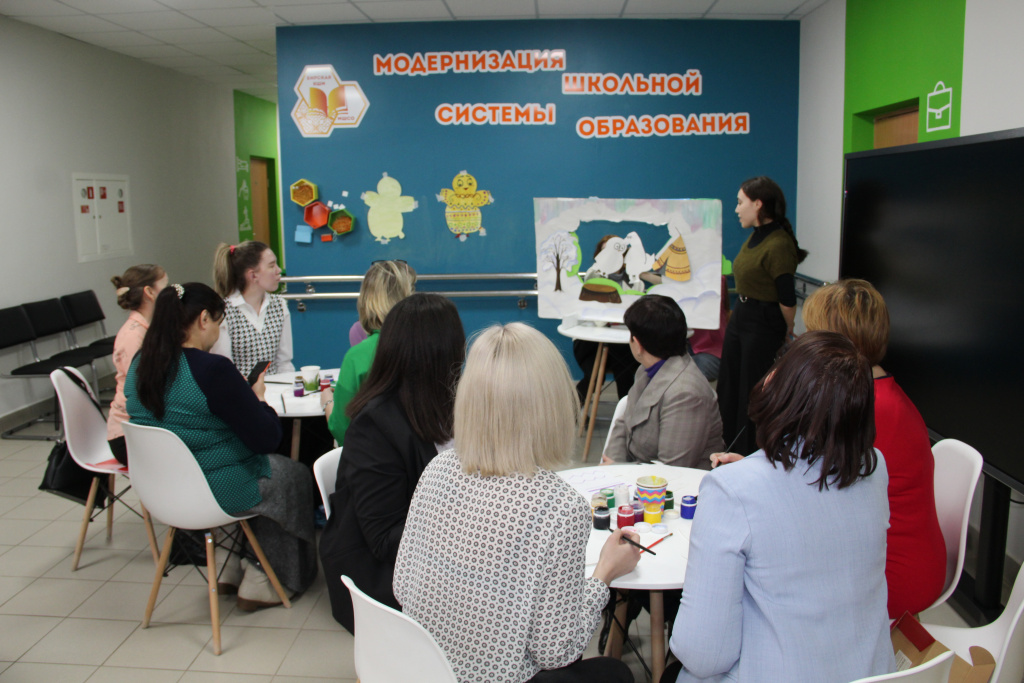 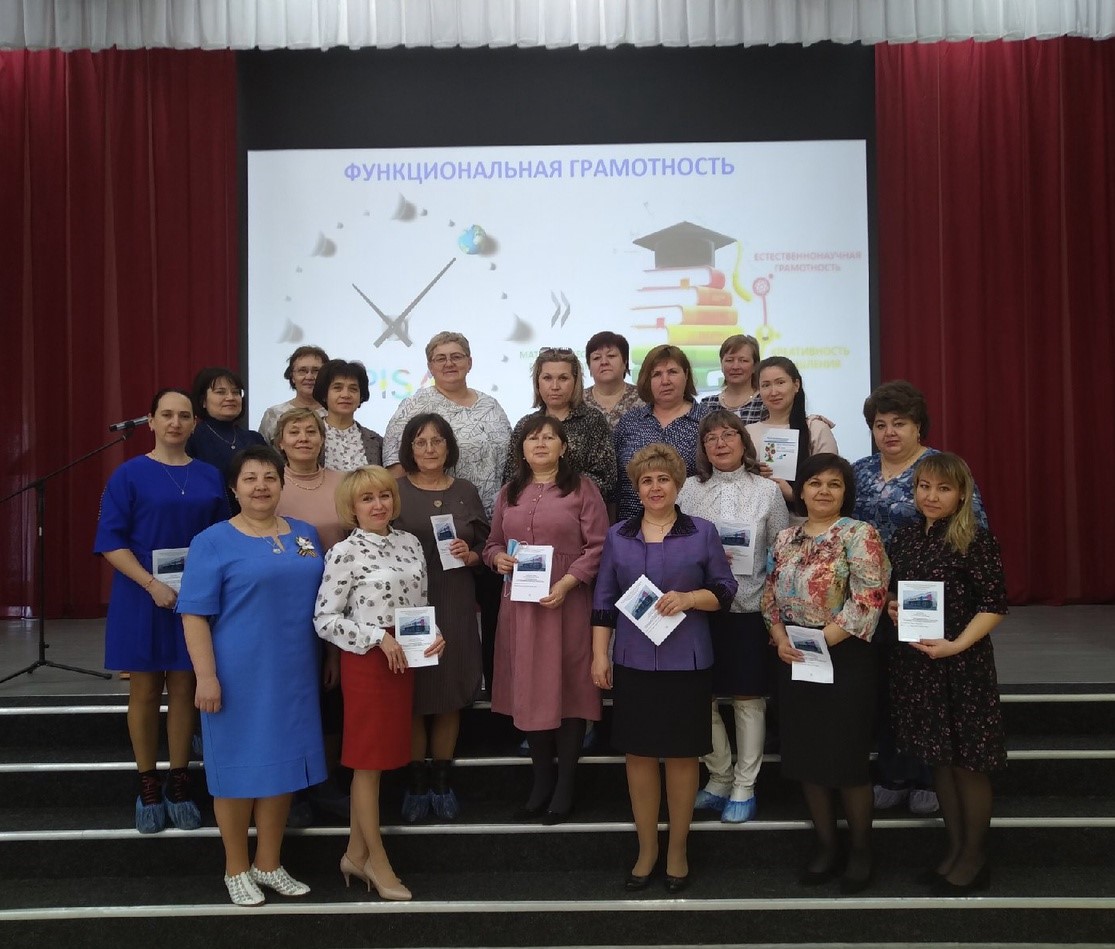 Трансляция и обмен передовым педагогическим опытом на семинарах и конференциях муниципального, республиканского и всероссийского уровней.
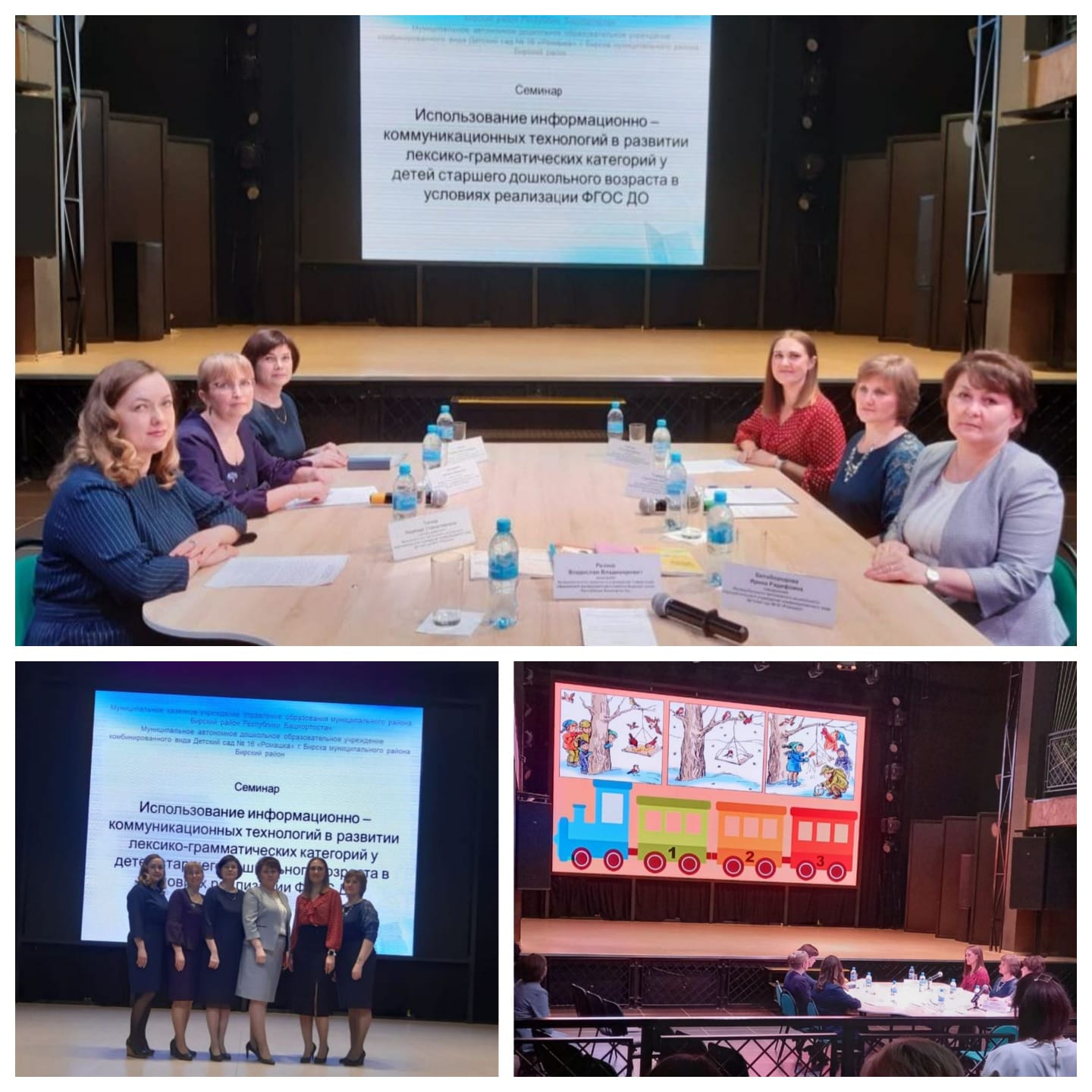 Трансляция и обмен передовым педагогическим опытом на семинарах и конференциях муниципального, республиканского и всероссийского уровней.
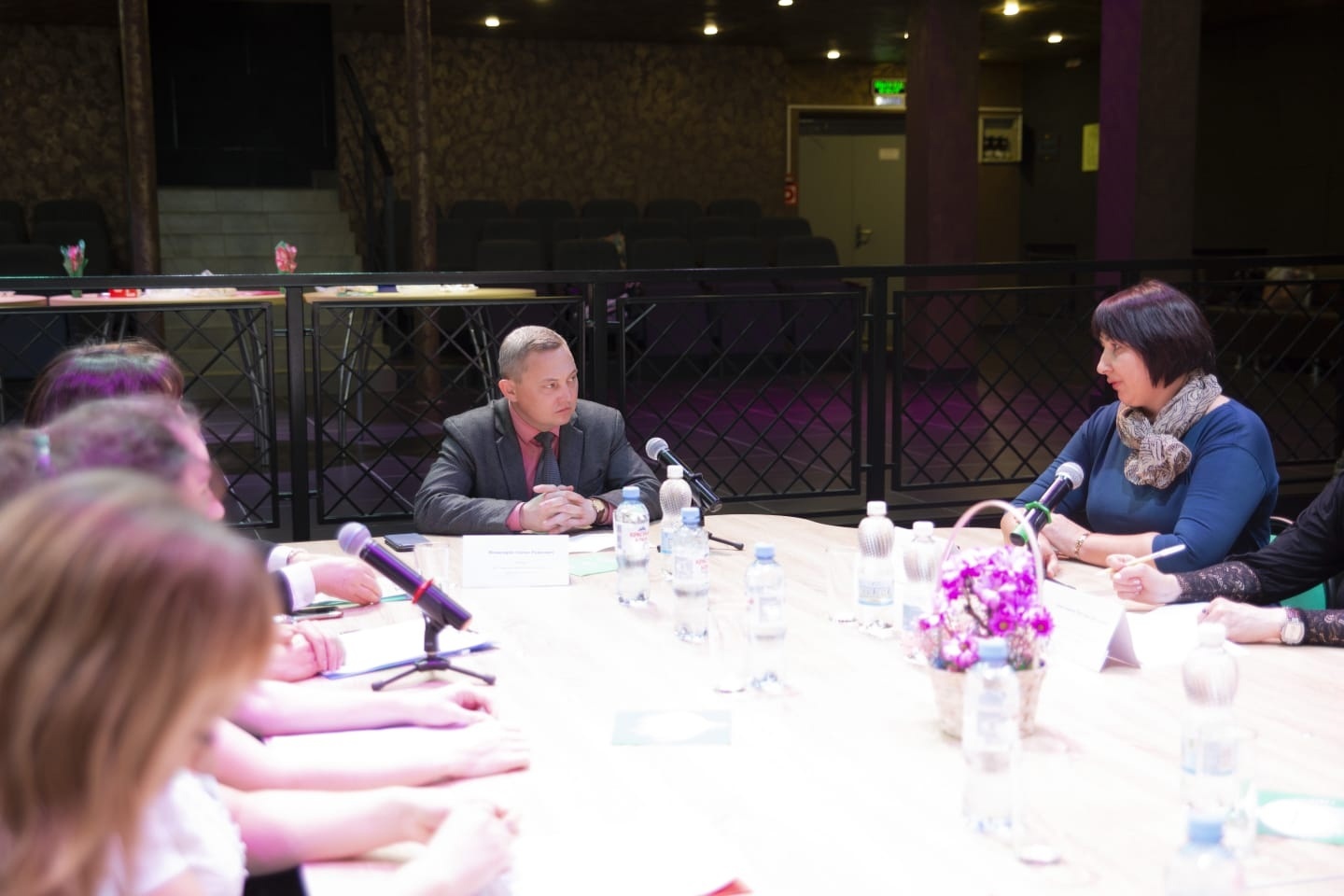 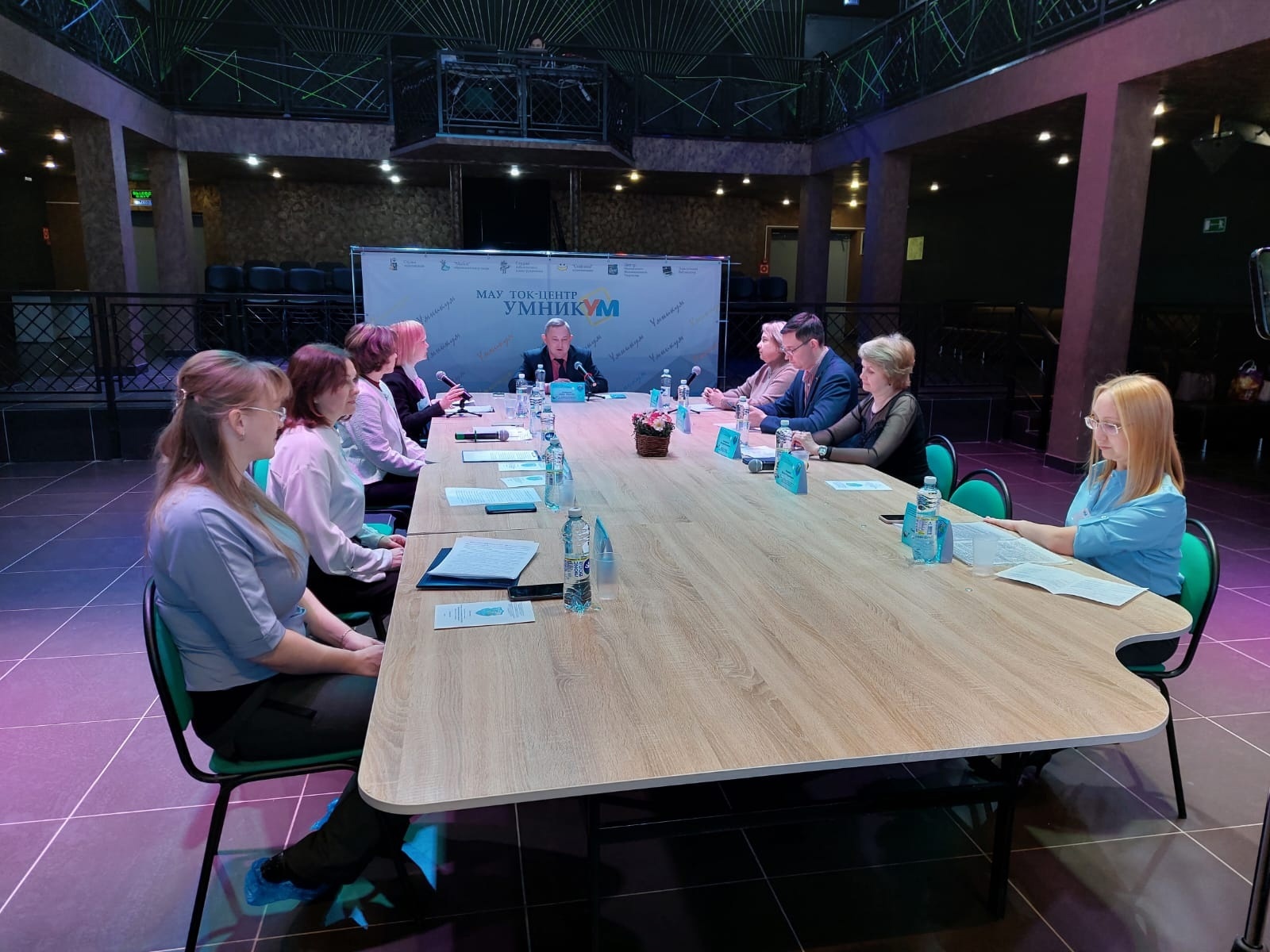 Чекунова Наталья Юрьевна
МАДОУ  ЦРР Детский сад №7
II место в номинации «Логопед года» Регионального этапа  V Всероссийского конкурса профессионального мастерства 
«Учитель-дефектолог России»
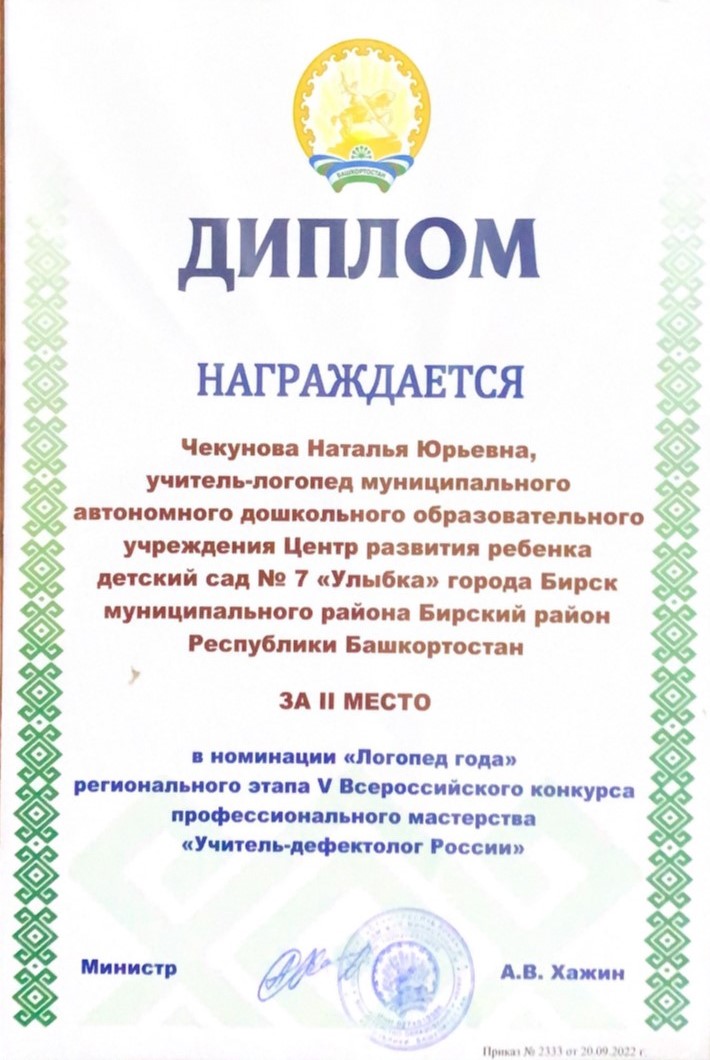 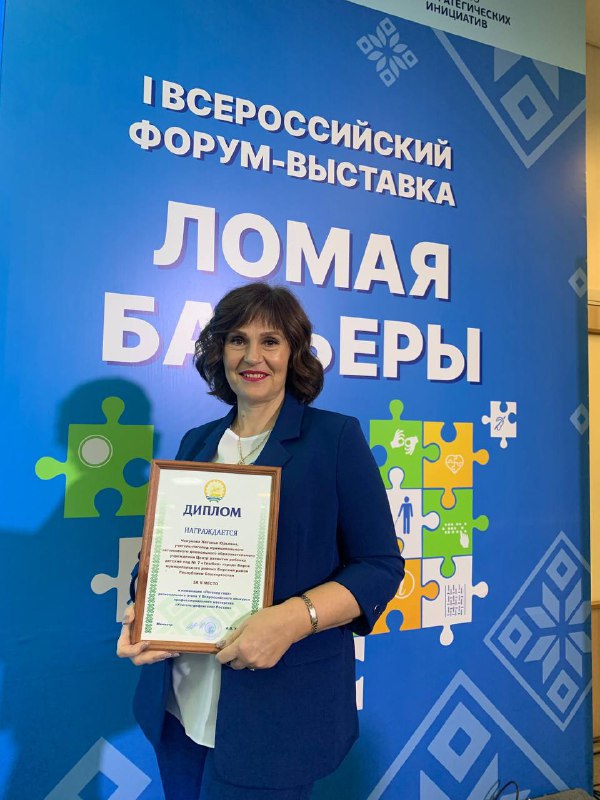 Тимерханова  Айгуль Мадарисовна 
учитель английского языка 
МБОУ СОШ № 7
номинация «Творческий поиск и оригинальность решений»
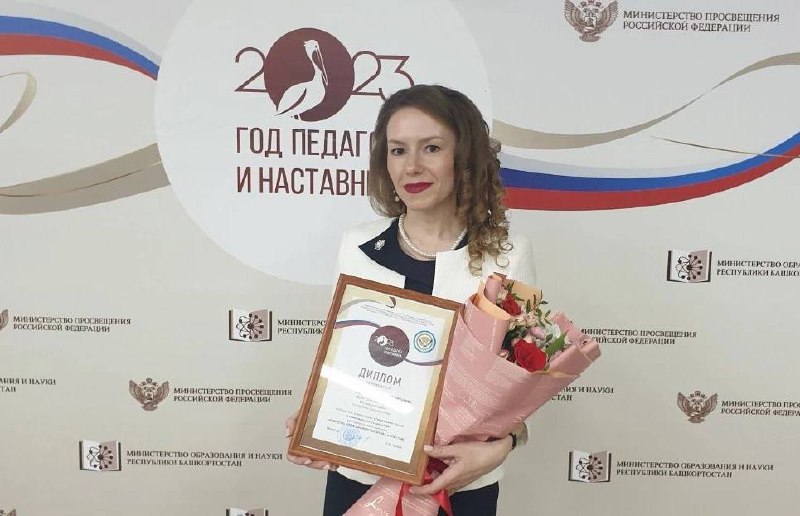 Олина Вероника Андреевна
Воспитатель МАДОУ Детский сад № 16 «Ромашка» г. Бирска
Участник республиканского этапа конкурса «Эффективные практики наставничества в образовательных организациях Республики Башкортостан»
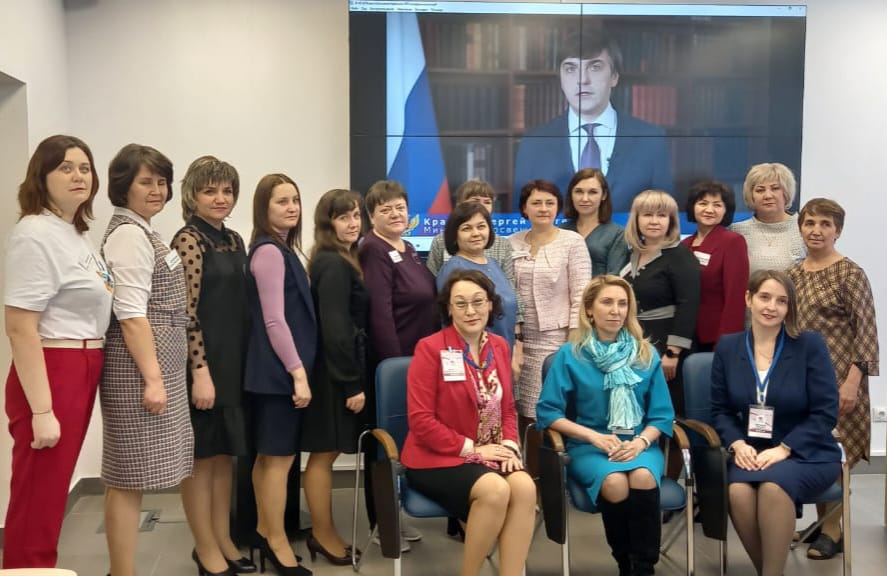 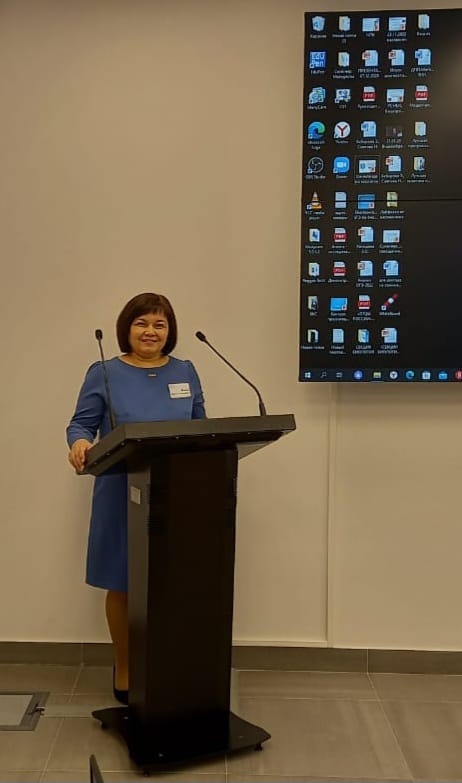 Заключительный  этап ВсОШ по праву
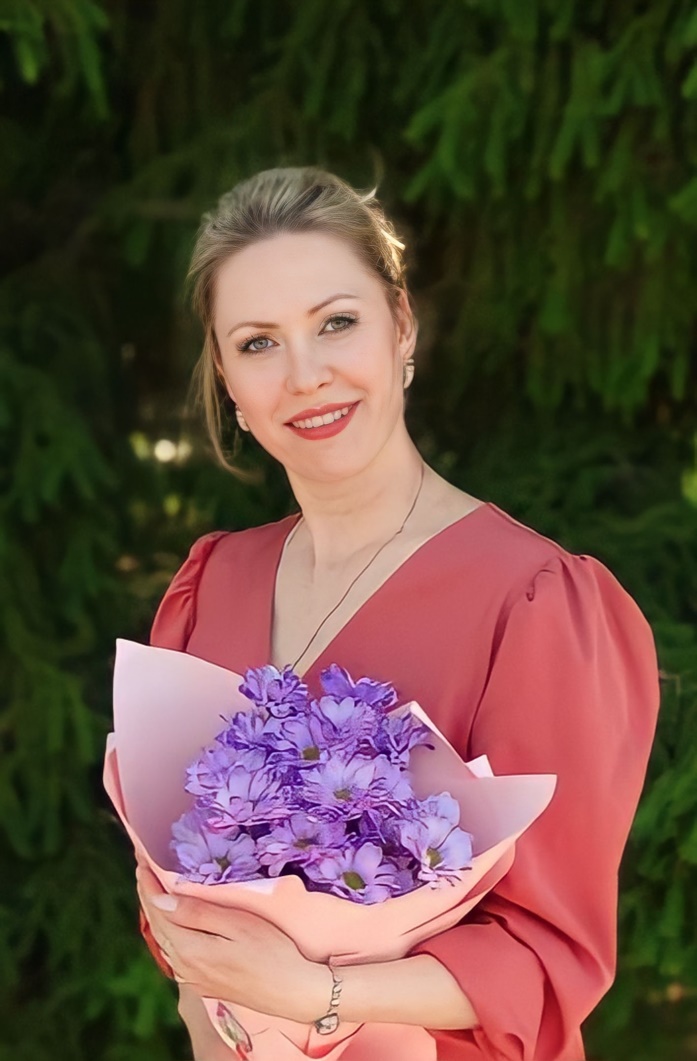 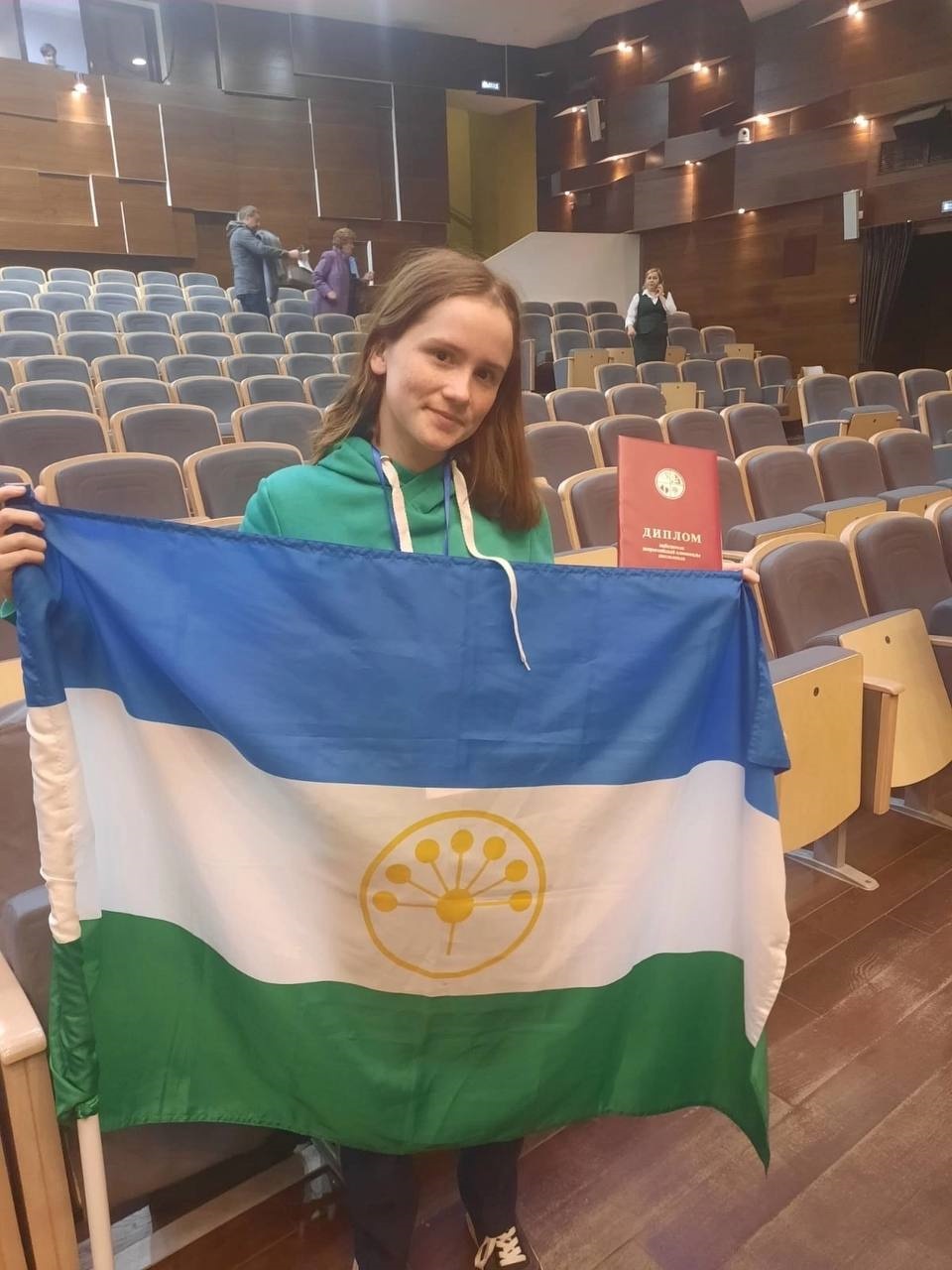 Диникеева 
Юлия Геннадьевна 
педагог-наставник 
по  истории, праву 
и обществознанию
МБОУ СОШ № 1
Абсолютный победитель
Яндыганова Ангелина 
ученица 9 класса 
МБОУ СОШ №1
Янчиева Яна 
ученица 9 класса МБОУ СОШ № 1  
Победитель IX Регионального чемпионата
по профессиональному мастерству «Абилимпикс»
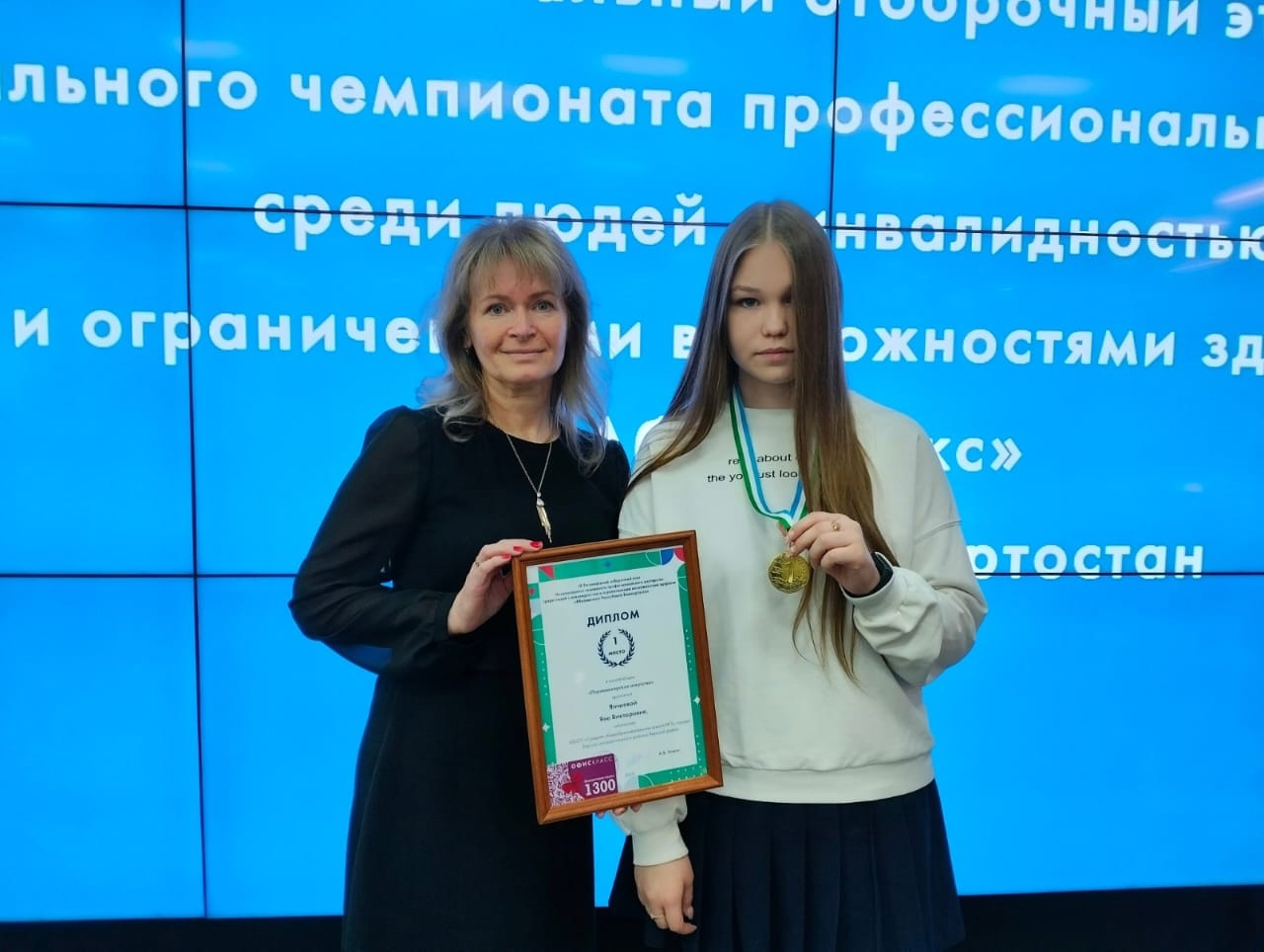 Наставник
Преподаватель БМПК
Крашенинникова Л.А.
Финал «Королевы российского спорта»
Победитель Данил Лысенко и бронзовый призер Дмитрий Тычинкин со своим наставником, старшим тренером 
МАУ ДО ДЮСШ «Юность» г. Бирск 
Н.М. Ковальским
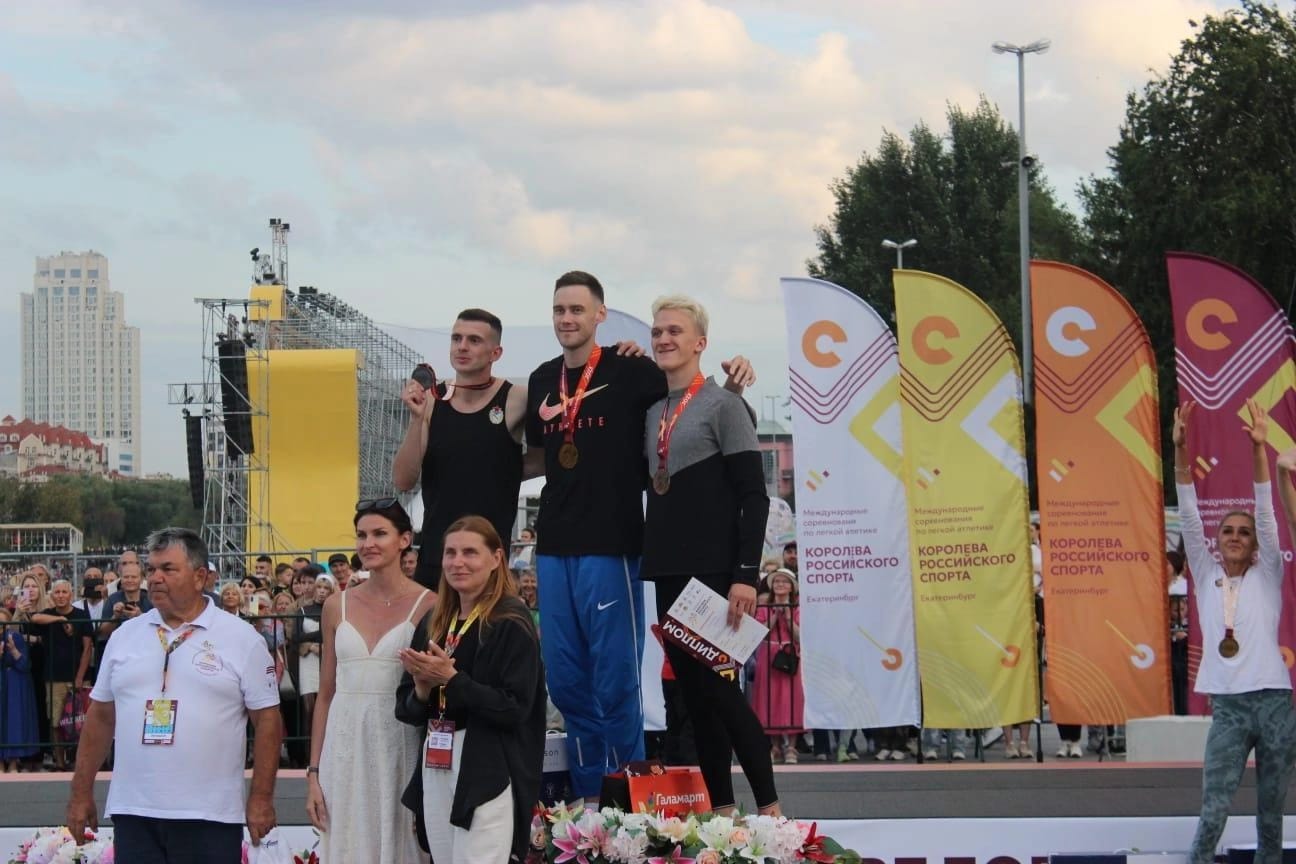 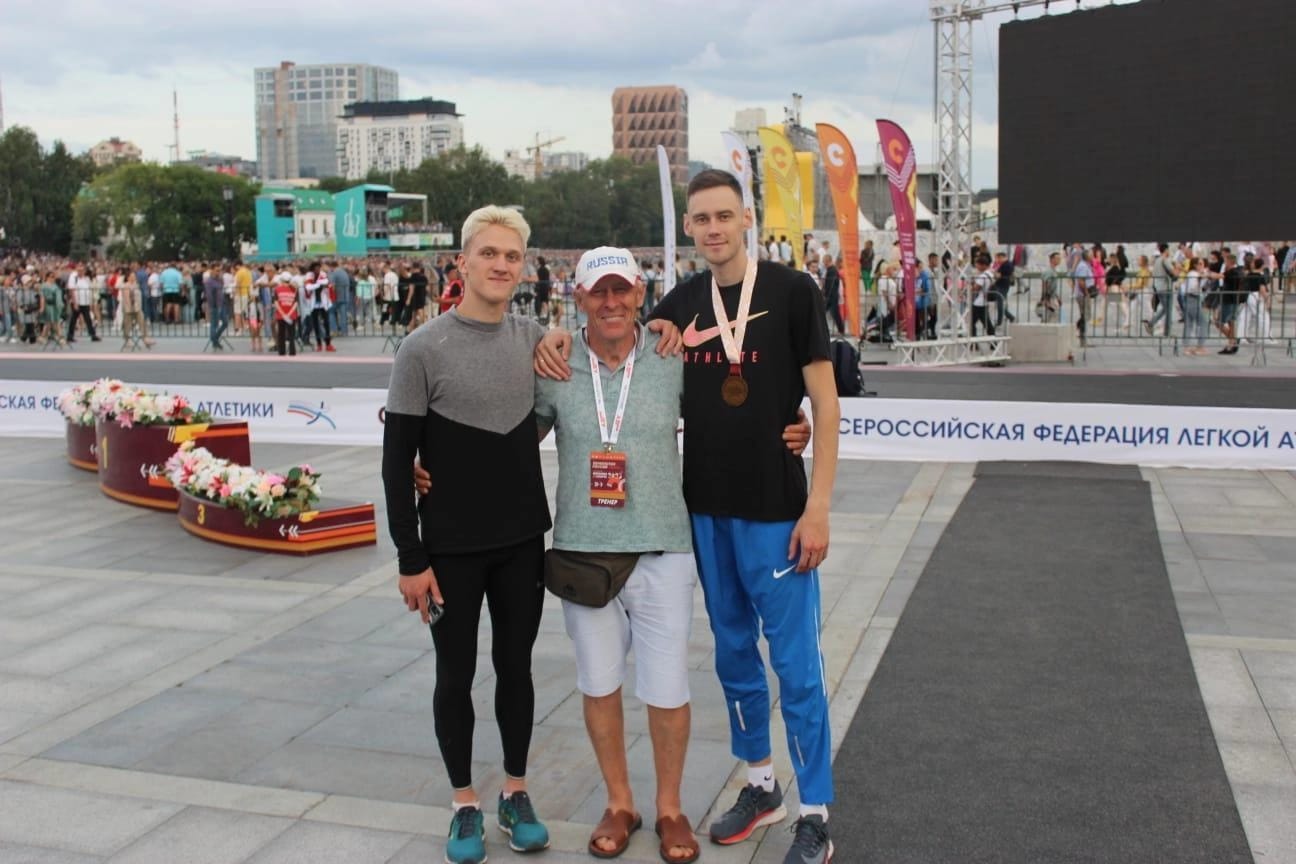 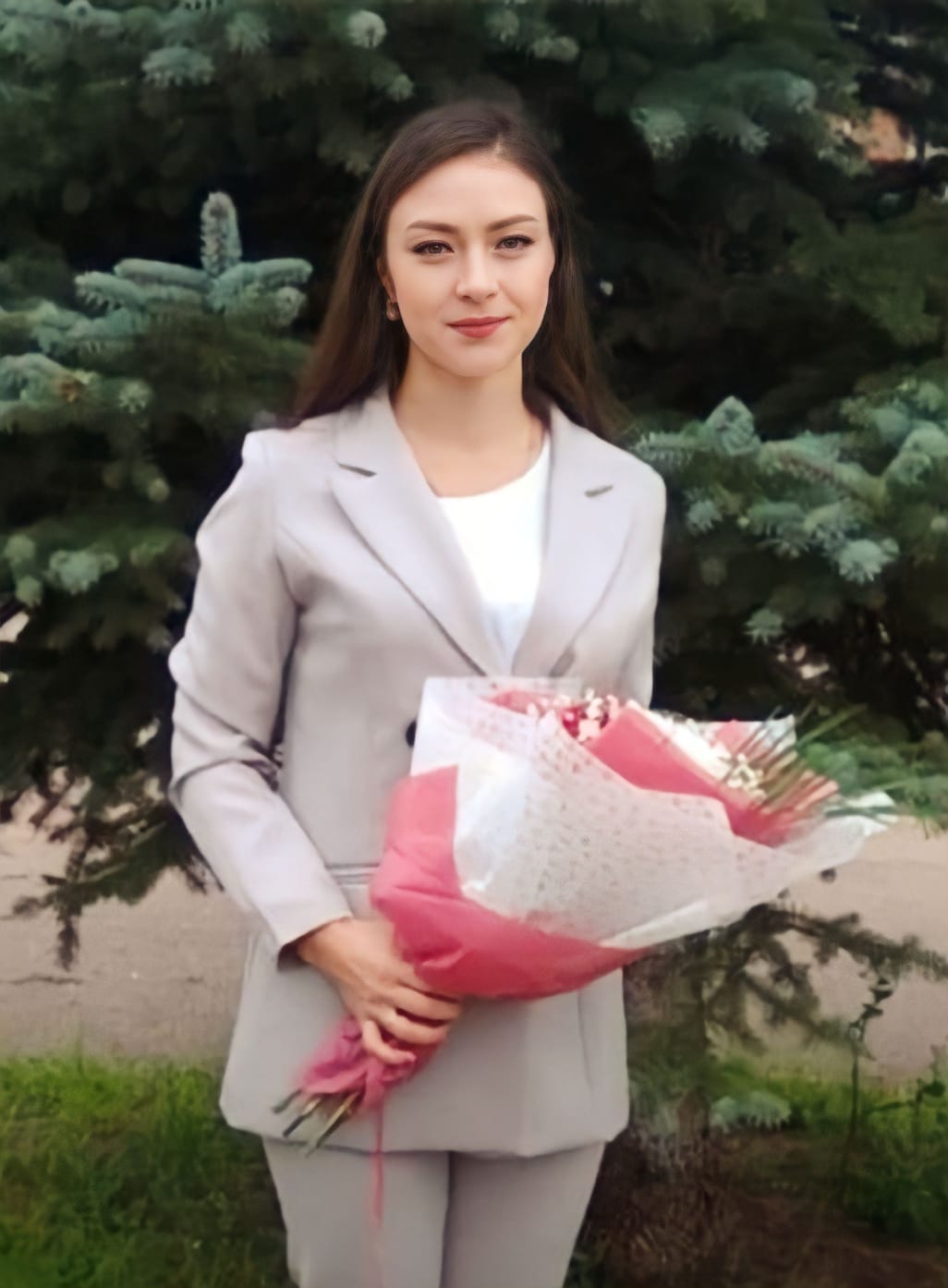 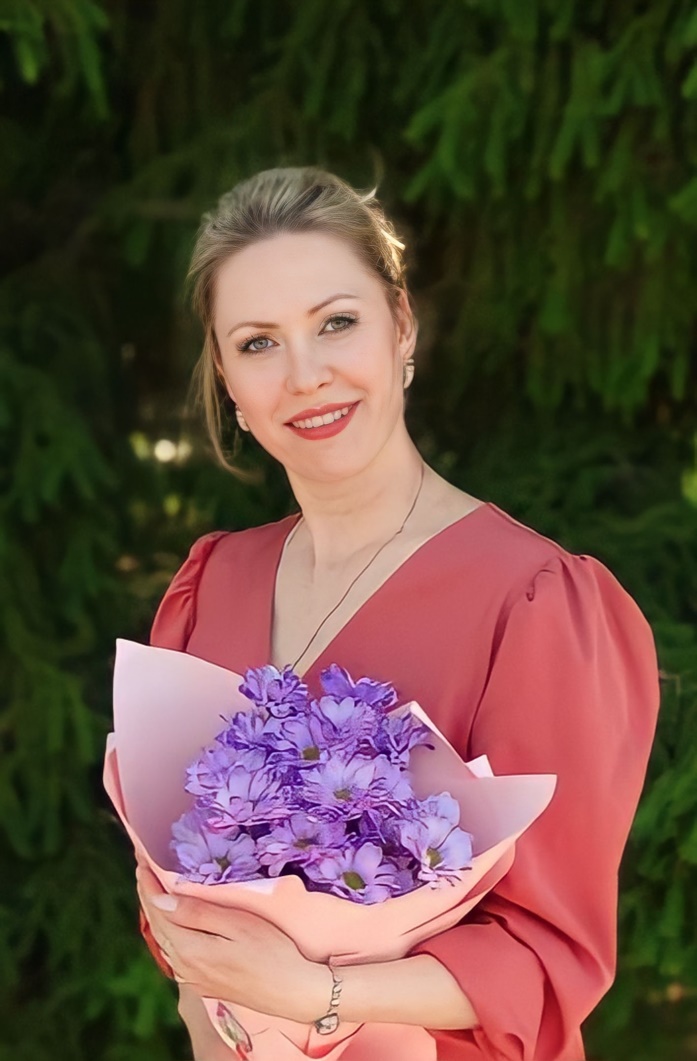 Диникеева 
Юлия Геннадьевна 
учитель истории 
и обществознания 
МБОУ СОШ № 1
Обладатель гранта – 2023 
Лучший учитель  года
Кокарева 
Анастасия Владимировна
учитель информатики и ИКТ
МБОУ СОШ № 1
Обладатель гранта - 2022 
Лучший учитель  года
Марина Николаевна Апканиева, методист МКУ Мправление образования третий год является бессменным наставником сборной команды  педагогов-единомышленников республиканского педагогического марафона «СОТЫ».
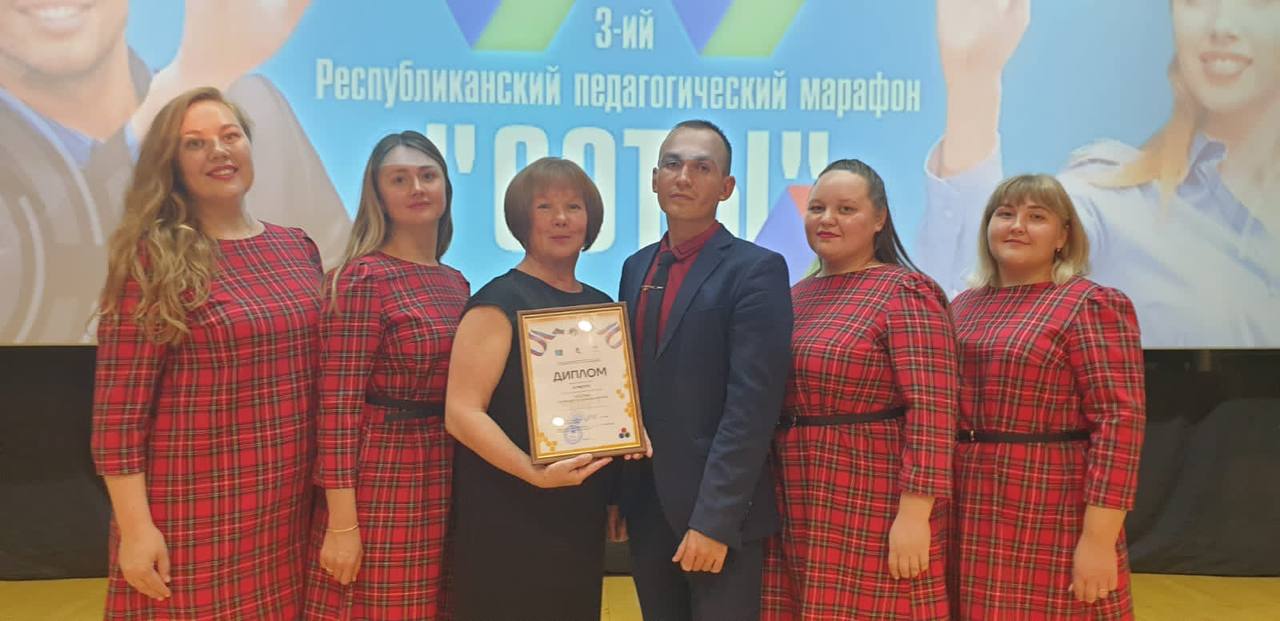 Торжественная церемония награждения победителей муниципального этапа всероссийской, межрегиональной и республиканской олимпиад школьников «Звездный олимп», лучших наставников 2022-2023 учебного года
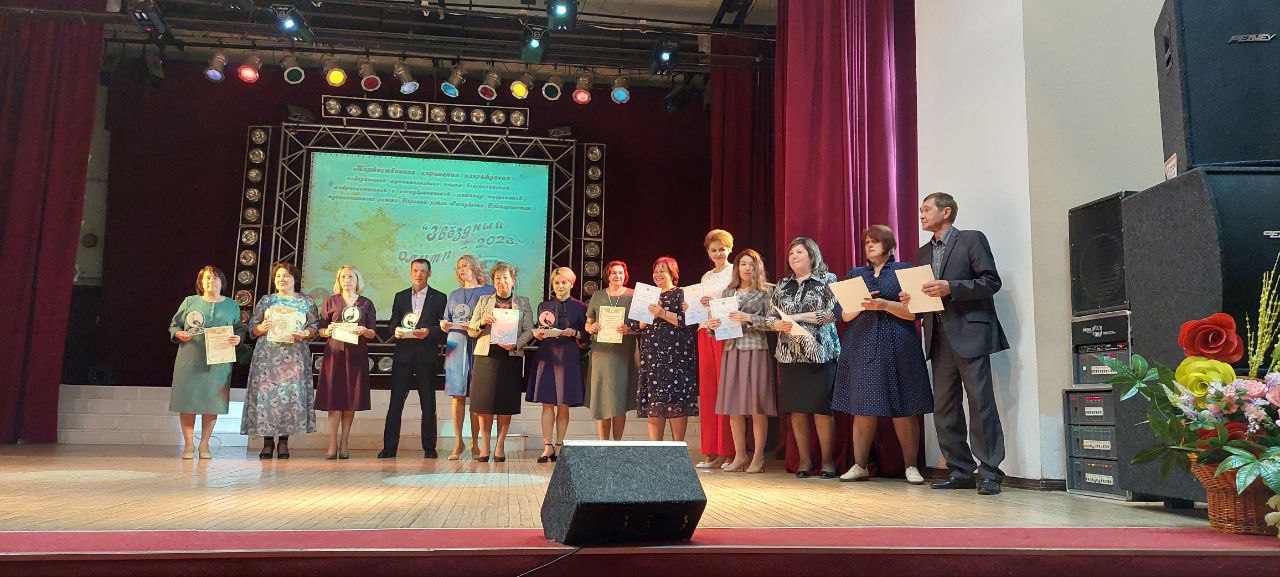 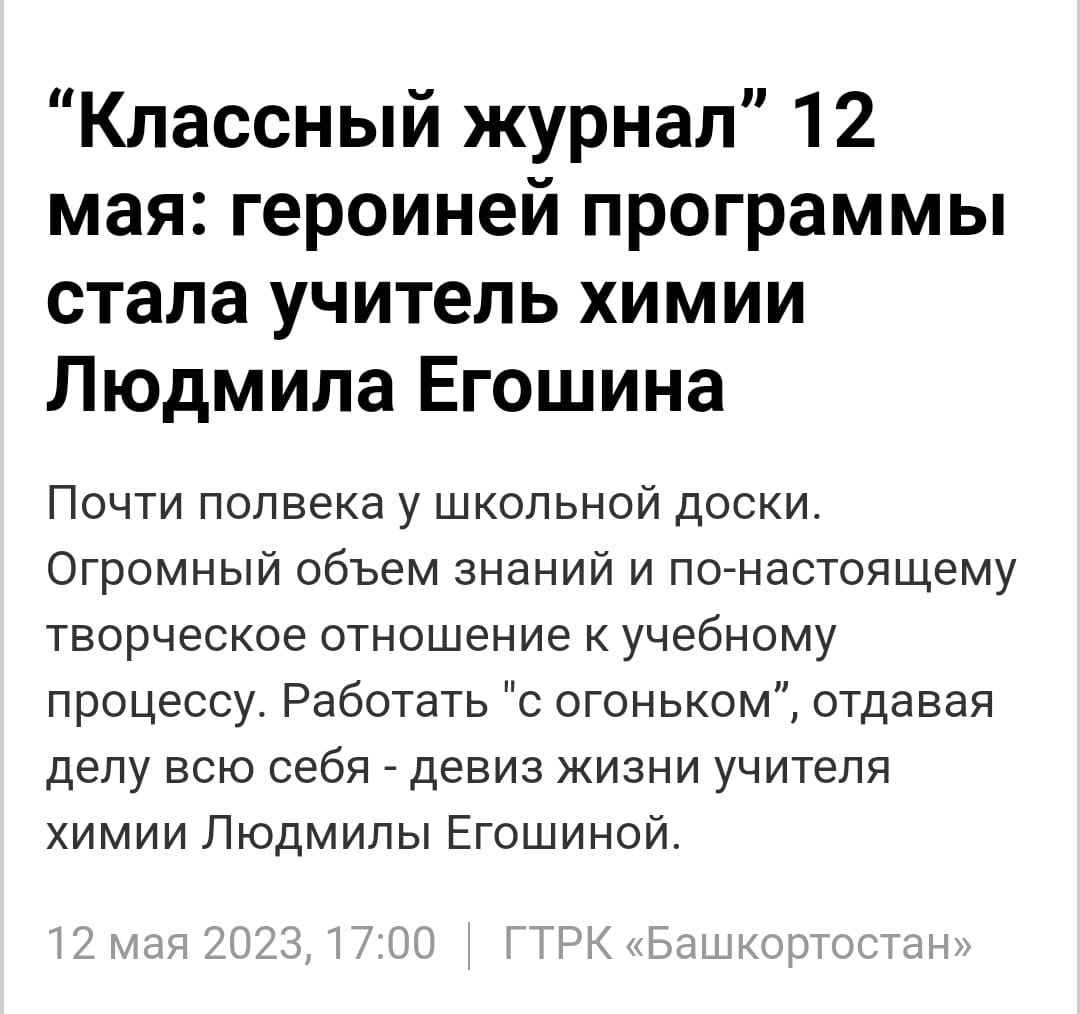 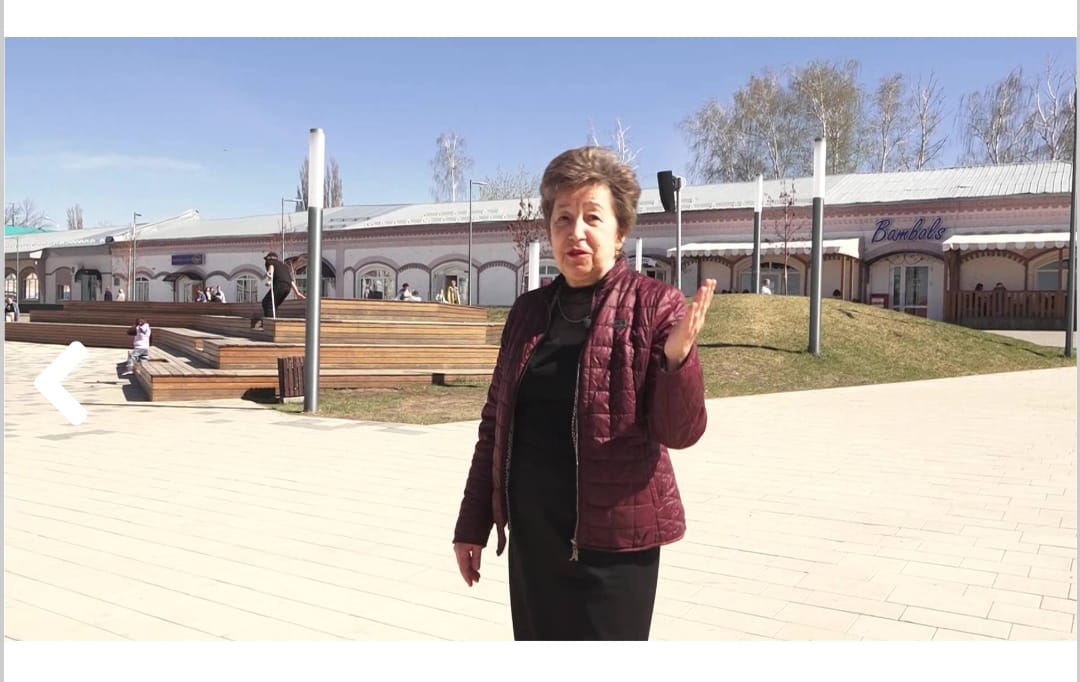 «Уча других – учись сам!»
Сенека